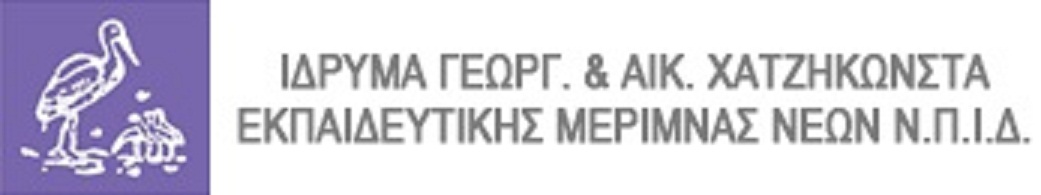 160 Χρονια λειτουργιασ1853 - 2013
Φιλοξενία Οικοτρόφων
Φιλοξενoύνται:
Αγόρια και κορίτσια σχολικής ηλικίας σωματικώς αρτιμελή και νοητικώς υγιή

Παρέχονται:
Διαμονή και σίτιση
Ιατροφαρμακευτική κάλυψη
Εκπαίδευση σε όλες τις σχολικές βαθμίδες
Μαθησιακή υποστήριξη από εξειδικευμένο προσωπικό (παιδαγωγοί, ειδική παιδαγωγός, λογοθεραπεύτρια)
Ψυχολογική και κοινωνική υποστήριξη(κοινωνικοί λειτουργοί, ψυχολόγοι, ψυχοθεραπευτές)
Ένδυση, υπόδηση
Εξωσχολικές δραστηριότητες και ψυχαγωγία
Υποστήριξη Εξωτερικών Οικογενειών
Υποστηρίζονται:
Μονογονεϊκές, τρίτεκνες ή πολύτεκνες  οικογένειες με παιδιά σχολικής ηλικίας στην Αθήνα και σε μεγάλο μέρος της Επικράτειας
Παρέχεται:
Μηνιαία οικονομική ενίσχυση
Υποστηρικτική-Συμβουλευτική Υπηρεσία
Ομάδα γονέων
Συνεργασία με το σχολείο
Τρόφιμα
Ημερήσια Φροντίδα
Υποστηρίζονται: 
Παιδιά σχολικής ηλικίας που προέρχονται από οικογένειες με κοινωνικά και οικονομικά προβλήματα.
Παρέχονται: 
Σίτιση
Μελέτη των μαθημάτων
Φύλαξη
Μαθησιακή αξιολόγηση
Κοινωνική Υποστήριξη
Οικογένεια σε Κρίση
Υποστηρίζονται οικογένειες που διέρχονται περίοδο κρίσεως λόγω απώλειας της υγείας ή θανάτου κάποιου προσώπου από την πυρηνική οικογένεια. 

Παρέχεται οικονομική, υλική, ψυχολογική υποστήριξη, προσαρμοσμένη στις ανάγκες της εκάστοτε οικογένειας.
Οικότροφοι που επιστρέφουν στις οικογένειες τους
Γραφείο Διασύνδεσης
Απευθύνεται σε πρώην οικοτρόφους που:
Είναι φοιτητές σε ΑΕΙ ή ΑΤΕΙ
Ενηλικιώθηκαν ή ολοκλήρωσαν τη σχολική εκπαίδευση και δεν έχουν υποστηρικτικό πλαίσιο 
Υπηρετούν τη στρατιωτική τους θητεία
Παρέχεται:
Μηνιαία οικονομική ενίσχυση
Ποσό για αγορά απαραίτητης οικοσκευής και η/υ
Κοινωνική υποστήριξη των φοιτητών(τηλεφωνικές επικοινωνίες και κατ’οίκον επισκέψεις)
Τμήμα Εθελοντισμού
Σκοπός :
Επιμόρφωση των οικοτρόφων
Ψυχαγωγία των οικοτρόφων
Ευρωπαϊκά Προγράμματα
Συγχρηματοδοτούμενο Πρόγραμμα Ζαννείου Ιδρύματος